Network Layer:Distance Vector Protocols Variations
Qiao Xiang, Congming Gao

https://sngroup.org.cn/courses/cnns-xmuf24/index.shtml

11/28/2024
This deck of slides are heavily based on CPSC 433/533 at Yale University, by courtesy of Dr. Y. Richard Yang.
Outline
Admin and recap
Network overview
Network control plane
Routing
Link weights assignment
Routing computation
Distance vector protocols (distributed computing)
Link state protocols (distributed state synchronization)
2
5
3
5
2
2
1
3
1
2
1
A
D
E
B
F
C
Routing
Recap: Routing Context
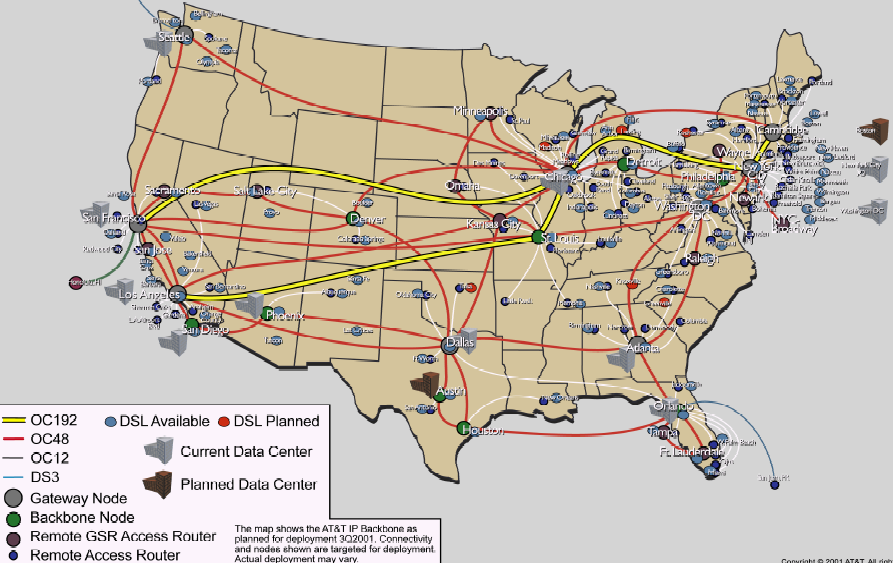 Goal: determine “good” paths
(sequences of routers) thru 
networks from source to dest.
Often depends on a graph abstraction:
graph nodes are routers
graph edges are physical links
links have properties: delay, capacity, $ cost, policy
3
5
3
5
2
2
1
3
1
2
1
A
D
E
B
F
C
Recap: Routing Design Space
Routing has a large design space
who decides routing?
source routing: end hosts make decision
network routing: networks make decision
how many paths from source s to destination d?
multi-path routing 
single path routing
what does routing compute?
network cost minimization (shortest path routing)
QoS aware
will routing adapt to network traffic demand?
adaptive routing
static routing
…
4
Recap: Distance Vector Routing: Basic Idea (Bellman-Ford Alg)
At node i, the basic update rule



where 
 - di denotes the distance estimation from i to the destination, 
 - N(i) is set of neighbors of node i, and 
 - dij is the distance of the direct link from i to j
destination
j
i
5
Understanding BFA and an Exercise of Primal-Dual
xij is a flow from s to D
https://en.wikipedia.org/wiki/Shortest_path_problem#Linear_programming_formulation
6
Recap: Synchronous Bellman-Ford (SBF)
Nodes update in rounds:
there is a global clock; 
at the beginning of each round, each node sends its estimate to all of its neighbors; 
at the end of the round, updates its estimation
A
B
E
C
D
7
A
D
E
B
C
1
7
2
8
10
2
Initialization (time 0):
8
1
7
2
8
10
2
12         3            2             2           0
10         3            2             2           0
10         3            2             2           0
d(0)
d(1)
d(2)
d(3)
d(4)
A
D
E
B
C
Example
Consider D as destination; d(t) is a vector consisting of estimation of each node at round t
A          B            C            E           D
9
A Nice Property of SBF: Monotonicity
10
Claim: di(h) is the length Li(h) of a shortest path from i to the destination using  ≤ h hops

base case: h = 0 is trivially true

assume true for ≤ h,   i.e., Li(h)= di(h), Li(h-1)= di(h-1), …
11
since di(h) ≤ di(h-1)
consider ≤ h+1 hops:
12
Outline
13
A
D
E
B
C
SBF at another Initial Configuration: SBF/-1
1
7
2
8
10
2
Initialization (time 0):
14
1
7
2
8
10
2
-1          -1           -1           -1           0
6           0            0             2           0
7           1            1             2           0
8           2            2             2           0
9           3            3             2           0
10         3            3             2           0
10         3            3             2           0
d(0)
d(1)
d(2)
d(3)
d(4)
d(5)
d(6)
A
D
E
B
C
Example
Consider D as destination
A          B            C            E           D
15
Correctness of SBF/-1
SBF/-1 converges due to monotonicity

Remaining question: 
Can we guarantee that SBF/-1 converges to shortest path?
16
Correctness of SBF/-1
17
1
7
2
8
10
2
A
D
E
B
C
Uniqueness of Solution to BE
2
3
10
2
18
Uniqueness of Solution to BE
19
Discussion
Will SBF converge under other non-negative initial conditions?

 Problems of running synchronous  BF?
20
Outline
Admin and recap
Network overview
Network control plane
Routing
Link weights assignment
Routing computation
Distributed distance vector protocols
synchronous Bellman-Ford (SBF)
asynchronous Bellman-Ford (ABF)
21
Asynchronous Bellman-Ford (ABF)
No notion of global iterations
each node updates at its own pace
Asynchronously each node i computes


using last received value  dij from neighbor j.

Asynchronously node j sends its estimate to its neighbor i:
We assume that there is an upper bound on the delay of estimate packet
22
[Speaker Notes: Ti infinite
T^i_j infinite]
1
distance table E sends to its neighbors
7
A: 10

B: 8

C: 4

D: 2

E: 0
2
8
10
2
A
D
E
B
C
ABF: Example
Below is just one step! The protocol repeats forever!
distance tablesfrom neighbors
computation
E’s
distance table
d  ()

A

B

C

D
A    B     D
A    B    D
E
A: 10
B: 8
destinations
D: 4
D: 2
10   8   2
23
Asynchronous Bellman-Ford (ABF)
ABF will eventually converge to the shortest path
links can go down and come up – but if topology is stabilized after some time t and connected, ABF will eventually converge to the shortest path !
24
ABF Convergence Proof Complexity: Complex System State
j
i
What is system state?
25
[Speaker Notes: There are three types of distance estimates from node i: 
 d_i: current distance estimate at node i
- d^j_i: last d_i that neighbor j received
- d^j_i: d_i that are in transit to neighbor j]
dj
di
System State
three types of distance state from node j: 
 dj: current distance estimate state at node j
- dij: last dj that neighbor i received
- dij: those dj that are still in transit to neighbor i
dij
dij
26
ABF Convergence Proof: The Sandwich Technique
27
[Speaker Notes: The state includes di, di_j, and messages containing di_j]
ABF Convergence
Consider the time when the topology is stabilized as time 0

U(0) and L(0) provide upper and lower bounds at time 0 on all corresponding elements of states
Lj (0) ≤ dj ≤ Uj (0) for all dj state at node j 
Lj (0) ≤ dij ≤ Uj (0) 
Lj (0) ≤ update messages dij ≤ Uj (0)
28
[Speaker Notes: The state includes di, di_j, and messages containing di_j]
dj
di
ABF Convergence
dj 
after at least one update at node j: dj falls between Lj (1) ≤ dj ≤ Uj (1)

dij : 
eventually all dij that are only bounded by Lj (0) and Uj (0) are replaced with inLj(1) and Uj(1)
dij
dij
29
[Speaker Notes: The state includes di, di_j, and messages containing di_j]
Asynchronous Bellman-Ford: Summary
Distributed
each node communicates its routing table to its directly-attached neighbors
Iterative
continues periodically or when link changes, e.g. detects a link failure
Asynchronous
nodes need not exchange info/iterate in lock step!
Convergence 
in finite steps, independent of initial condition if network is connected
30
Summary: Distributed Distance-Vector
Tool box: a key technique for proving convergence (liveness) of distributed protocols: monotonicity and bounding-box (sandwich) design
Consider two configurations d(t) and d’(t):
if d(t) <= d’(t), then d(t+1) <= d’(t+1) 
Identify two extreme configurations to sandwich any real configurations
31
Outline
Admin and recap
Network control plane
Routing
Link weights assignment
Routing computation
Distance vector protocols (distributed computing)
synchronous Bellman-Ford (SBF)
asynchronous Bellman-Ford (ABF)
properties of DV
32
Properties of Distance-Vector Algorithms
Good news propagate fast
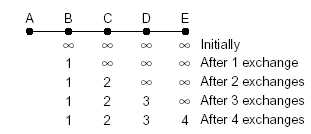 Properties of Distance-Vector Algorithms
Bad news propagate slowly







This is called the counting-to-infinity problem
Q: what causes counting-to-infinity?
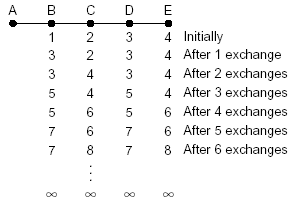 A-B link down
Counting-To-Infinity is Because of Routing Loop
Counting-to-infinity is caused by a routing loop, which is a global state (consisting of the nodes’ local states) at a global moment (observed by an oracle) such that there exist nodes A, B, C, … E such that A (locally) thinks B as next hop, B thinks C as next hop, … E thinks A as next hop
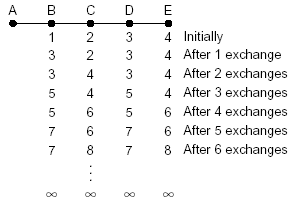 35
Discussion
Why avoid routing loops is hard?

Any proposals to avoid routing loops?
36
Outline
Admin and recap
Network control plane
Routing
Link weights assignment
Routing computation
Distance vector protocols (distributed computing)
synchronous Bellman-Ford (SBF)
asynchronous Bellman-Ford (ABF)
properties of DV
DV w/ loop prevention
reverse poison
37
1
7
2
8
1
2
A
D
E
B
C
The Reverse-Poison (Split-horizon) Hack
If the path to dest is through neighbor h, report ∞ to neighbor h for dest.
distance tables from neighbors
computation
E’s
distance table
distance table E sends to its neighbors
E
D  ()

A

B

C

D
1, A

8, B

4, D

2, D
destinations
distance
through 
neighbor
38
DV+RP => RIP ( Routing Information Protocol)
Included in BSD-UNIX Distribution in 1982
Link cost: 1
Distance metric: # of hops 
Distance vectors
exchanged every 30 sec via Response Message (also called advertisement) using UDP
each advertisement: route to up to 25 destination nets
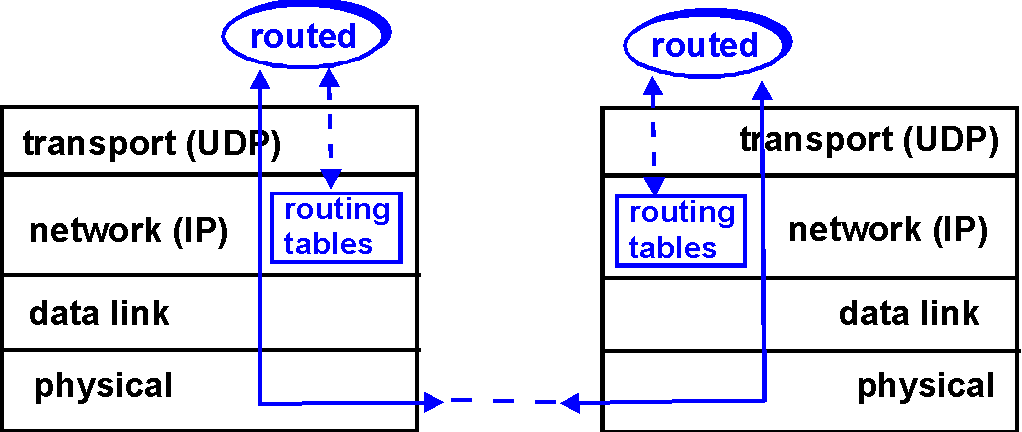 39
RIP: Link Failure and Recovery
If no advertisement heard after 180 sec --> neighbor/link declared dead
routes via neighbor invalidated

new advertisements sent to neighbors

neighbors in turn send out new advertisements (if tables changed)

link failure info quickly propagates to entire net

reverse-poison used to prevent ping-pong loops

set infinite distance = 16 hops (why?)
40
General Routing Loops and Reverse-poison
Exercise: Can Reverse-poison guarantee no loop for this network?
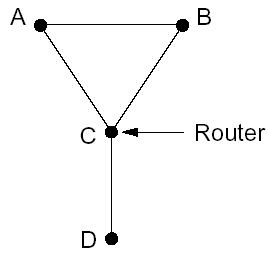 41
General Routing Loops and Reverse-poison
Reverse-poison removes two-node loops but may not remove more-node loops
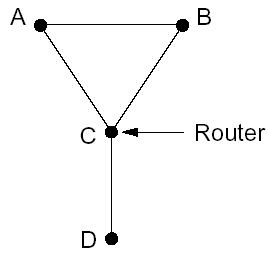 I can reach D w/ cost 3
42
Outline
Admin and recap
Network control plane
Routing
Link weights assignment
Routing computation
Distance vector protocols (distributed computing)
synchronous Bellman-Ford (SBF)
asynchronous Bellman-Ford (ABF)
properties of DV
DV w/ loop prevention
reverse poison
destination-sequenced DV (DSDV)
43
Destination-Sequenced Distance Vector protocol (DSDV)
Basic idea: use sequence numbers to partition computation
tags each route with a sequence number
each destination node D periodically advertises monotonically increasing even-numbered sequence numbers
when a node realizes that the link it uses to reach destination D is broken, it advertises an infinite metric and a sequence number which is one greater than the previous route (i.e., an odd seq. number)
the route is repaired by a later even-number advertisement from the destination
44
route update
B
A
DSDV: More Detail
45
[Speaker Notes: The step if SA  > SB, then update may not be good because it maybe a cross talk.]
Example
1
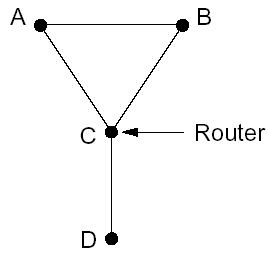 X
5
1
1
Will this trigger an update?
46
Example
1
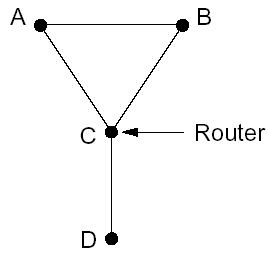 X
5
1
1
Will this trigger an update?
47
route update
B
A
DSDV: Update Alg.
48
[Speaker Notes: The step if SA  > SB, then update may not be good because it maybe a cross talk.]